Summer Research and Curriculum Exploration Program Orientation
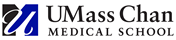 CURRICULUM PROGRAM DIRECTOR: MANAS DAS, MD, MS 
RESEARCH PROGRAM CO-DIRECTOR: PRANOTI MANDREKAR, PHD 
RESEARCH PROGRAM CO-DIRECTOR: DEEPIKA DEVUNI, MD
COMMUNITY HEALTH PROGRAM DIRECTOR:HEATHER-LYN HALEY, PHD
ADMINISTRATIVE COORDINATOR:MIRELA SKAKA
The time is short, make good use of it
Learn and apply useful skills and contribute to your project!
  Complete hours for your work, attend the small group session, prepare and present your poster
  Contact your PI/faculty after this meeting to arrange your schedule 
  Follow protocols outlined through CITI training (OM), IRB review (today), and described by your PI/faculty leader
We are here to support you though learning and potential challenges
You have a change in health or an unexpected change in plans
    You have a conflict with someone in your lab/on your team
    The project is not what you expected it to be
Small Group Session Date Information
All students are required to participate in the virtual poster presentation
Posters will be due August 9, and the session will go live on August 16, 2024
Students create a pre-recorded video introduction and electronic poster
Comment on presentations from 2 colleagues
Details regarding poster creation and format to come by email
Questions?
THANK YOU AND HAVE A WONDERFUL SUMMER!